PEAK PERFORMANCE
PURPOSE
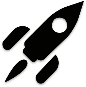 OPPORTUNITY
“Human behaviour flows from three main sources: desire, emotion and knowledge." 
- Plato
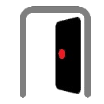 KNOWLEDGE
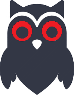 CLARITY
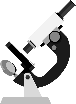 DESIRE
[Speaker Notes: INSTRUCTIONS:
Click to move to each peak.
Click icon or word to jump to corresponding slide
Click anywhere on each slide to return to title slide
Click to move to next peak.

REFERENCES
Kris Cole – Management Theory and Practice
Keith Abraham
Simon Sinek
Deshun Deysel]
DESIRE
“If you want people to do a good job, give them a good job to do.”
- Frederick Herzberg
This is a sample text. 
Enter your text here
Job Design
Enlarge, Enrich, Empower
Job Placement 
Capability- Based
Light the fire within not underneath
Motivation
CLARITY
“With clarity comes confidence.
With confidence comes more consistency.”
- Keith Abraham
This is a sample text. 
Enter your text here
Bottom-line Rules
Norms,  SOP
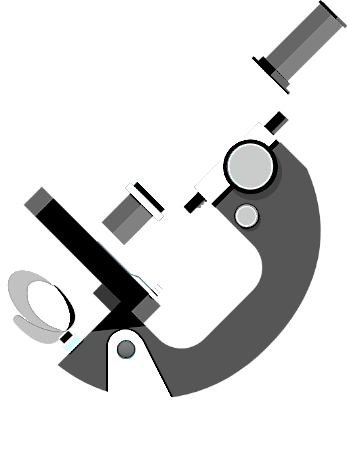 Measures of Success
OKR, KRA, KPI
Job Purpose
Role Clarity
KNOWLEDGE
The illiterate of the 21st century will not be those who cannot read and write, but those who cannot learn, unlearn, and relearn.
- Alvin Toffler
This is a sample text. 
Enter your text here
Experience
Gain Confidence
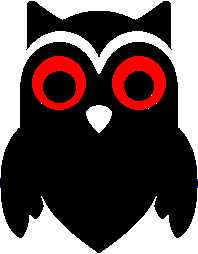 Training
Time to Build Skills
Learning Environment
Coaching, Mentoring
OPPORTUNITY
In order that people may be happy in their work, these three things are needed: They must be fit for it. They must not do too much of it. And they must have a sense of success in it.
- John Ruskin
This is a sample text. 
Enter your text here
SMART
Procedures and Processes
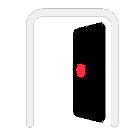 Work Systems
85:15 Rule
Team Support
Tools and Equipment
PURPOSE
“It's those who start with "why" that have the ability to inspire those around them or find others who inspire them.” 
- Simon Sinek
This is a sample text. 
Enter your text here
Mission Clarity
Delegation and Empowerment
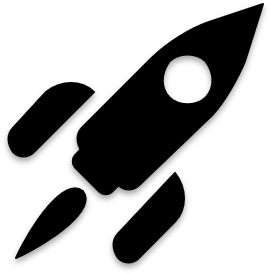 Commitment and Passion
Honesty, Integrity
Leadership
Vision and Guidance